Collision Aware Rate Adaptation(CARA)
Bob Kinicki
      Computer Science Department
            rek@cs.wpi.edu


           Advanced Computer Networks 2009
Outline
Introduction to Dynamic Rate Adaptation
Related Work
Classification
ARF
RBAR
CARA-1 and CARA-2
Simulation Results
Conclusions and Future Work
2
Advanced Computer Networks 2009        Dynamic Rate Adaptation
Basic CSMA/CA
possible
  collision !!
[N. Kim]
3
Advanced Computer Networks 2009          Dynamic Rate Adaptation
802.11 Physical Layer
‘Adjust transmission rate on the fly’
[N. Kim]
4
Advanced Computer Networks 2009          Dynamic Rate Adaptation
BER vs SNR
[Pavon]
5
Advanced Computer Networks 2009        Dynamic Rate Adaptation
Throughput vs SNR
[Pavon]
6
Advanced Computer Networks 2009        Dynamic Rate Adaptation
Unfairness
[Choi]
7
Advanced Computer Networks 2009        Dynamic Rate Adaptation
Figure 2 RTS/CTS
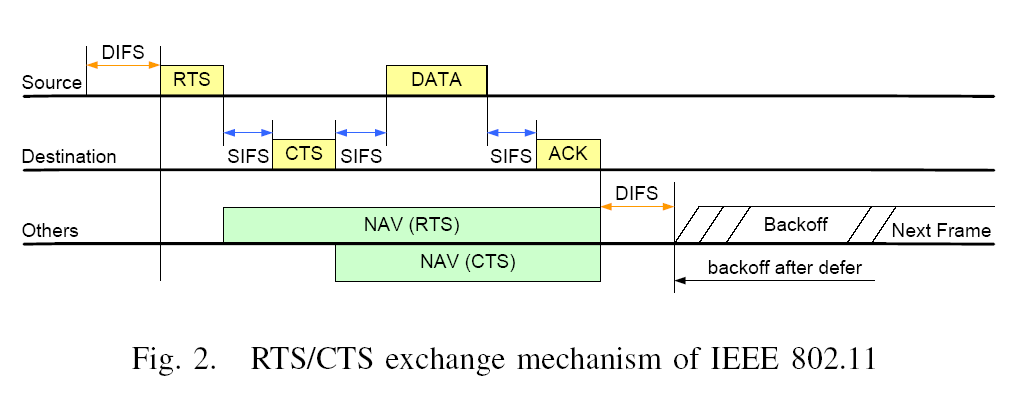 Advanced Computer Networks 2009           Dynamic Rate Adaptation
8
RTS/CTS Summary
RTS/CTS can reduce collisions.
RTS/CTS can guard against and reduce hidden terminals.
RTS/CTS adds overhead that reduces throughput.
Normally, RTS/CTS is turned off!
Advanced Computer Networks 2009            Dynamic Rate Adaptation
9
Rate Adaptation Algorithms
AARF 		ARF			AMRR
CARA		CROAR		DOFRA
Fast-LA		HRC			LA 	
LD-ARF		MiSer	     MultiRateRetry
MPDU		OAR			ONOE	
PER			RBAR		RFT
RRAA		SampleRate 	SwissRA
Advanced Computer Networks 2009            Dynamic Rate Adaptation
10
Rate Adaptation Algorithms
1997  ARF
1998
1999
2000
2001	 RBAR
2002	 MPDU	   OAR	 PER
2003	 LA	    	   MiSer	 SwissRA
2004	 AARF	   AMRR	 HRC	     MultiRateRetry
2005	 Fast-LA       LD-ARF   RFT	     SampleRate
2006	 CARA	   CROAR	 DOFRA   RRAA
2007
Advanced Computer Networks 2009            Dynamic Rate Adaptation
11
Rate Adaptation Algorithms
Uses recent history and probes: ARF, AARF, SampleRate
Long interval smoothing: ONOE, SampleRate
Multiple rates: MultiRateRetry, AMRR, RRAA
Uses RTS/CTS: RBAR, OAR, CROAR, CARA
Uses RSSI to approximate SNR, each node maintains 12 dynamic RSS thresholds: LA
Puts checksum on header and use NACK to signal link loss error: LD-ARF
Table lookup with thresholds: HRC,MPDU(len,rSNR,count)
Fragmentation: DOFRA, RFT 		
Miscellaneous: PER, MiSer, SwissRA, Fast-LA
Advanced Computer Networks 2009           Dynamic Rate Adaptation
12
Auto Rate Fallback (ARF)
When two consecutive ACK frames are not received correctly, the second retry and subsequent transmissions are sent at the next lower rate and a timer is started.
When the number of successfully received ACKs reaches 10 or the timer goes off, a probe frame is sent at the next higher rate. However, if an ACK is NOT received for this frame, the rate is lowered back and the timer is restarted.
13
Advanced Computer Networks 2009        Dynamic Rate Adaptation
ARF and AARF
14
Advanced Computer Networks 2009        Dynamic Rate Adaptation
Receiver Based Auto Rate (RBAR)
Receivers control sender’s transmission rate.
RTS and CTS are modified to contain info on size and rate {not 802.11 compatible}.
Uses analysis of RTS reception (RSSI) to estimate SNR and choice sent back to sender in CTS.
Receiver picks rate based on apriori SNR thresholds in a lookup table.
15
Advanced Computer Networks 2009        Dynamic Rate Adaptation
Collision Aware Rate Adaptation (CARA)
CARA uses two methods for identifying collisions:

RTS probing

Clear Channel Assessment (CCA) detection
Advanced Computer Networks 2009            Dynamic Rate Adaptation
16
RTS Probing
RTS Probing Idea:
 Assume all RTS/CTS transmission failures after a successful RTS/CTS exchange must be due to channel errors.
(Note – this assumes hidden terminals are not possible.)
Advanced Computer Networks 2009            Dynamic Rate Adaptation
17
CARA-1
Data frame transmitted without RTS/CTS.
If the transmission fails, RTS/CTS exchange is activated for the next retransmission. If this retransmission fails {assume channel quality problem}, then the rate is lowered.
If retransmission with RTS/CTS is successful {assume collision occurred}, stay at same rate and send next frame without RTS/CTS.
18
Advanced Computer Networks 2009        Dynamic Rate Adaptation
Figure 4 ARF and RTS Example
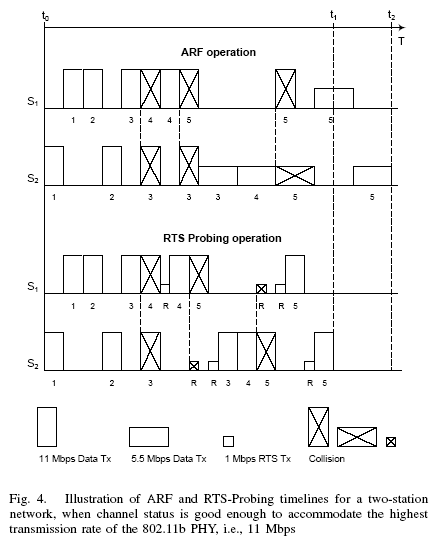 19
Advanced Computer Networks 2009        Dynamic Rate Adaptation
Clear Channel Assessment (CCA)
ACK
[J. Kim]
20
Advanced Computer Networks 2009        Dynamic Rate Adaptation
CCA Collision Detection
Case 2: It is a collision. 
Transmit without increasing failure count and lowering the transmission rate. No RTS/CTS probe is needed.

Case 1 and Case 3: Cannot determine that a collision has occurred.
Initiate RTS/CTS probe scheme.
Advanced Computer Networks 2009            Dynamic Rate Adaptation
21
Rate Adaptation versus Distance
22
Advanced Computer Networks 2009            Dynamic Rate Adaptation
NS-2 Simulation Details
20dBm transmit power
Static stations; 1500 octet MAC payload
BER vs SNR curves measured in AWGN (Additive White Gaussian Noise) environment without fading.
Set background noise to -96dBm
Simulate indoor settings
Use Ricean fading model for multi-path fading time-varying wireless conditions.
23
Advanced Computer Networks 2009        Dynamic Rate Adaptation
CARA-1 Throughput
24
Advanced Computer Networks 2009            Dynamic Rate Adaptation
Figure 8 CARA-1 and CARA-2
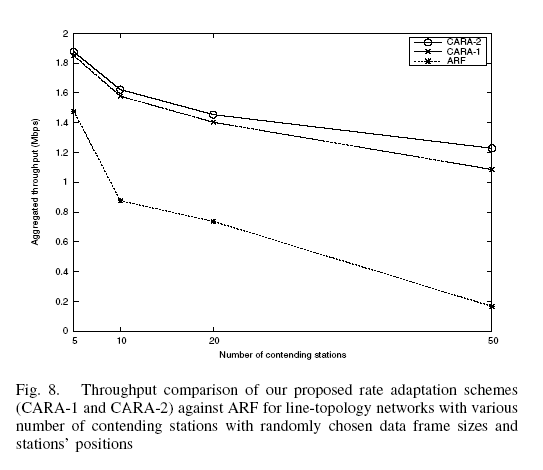 25
Advanced Computer Networks 2009        Dynamic Rate Adaptation
Figure 9a: 50 scenarios
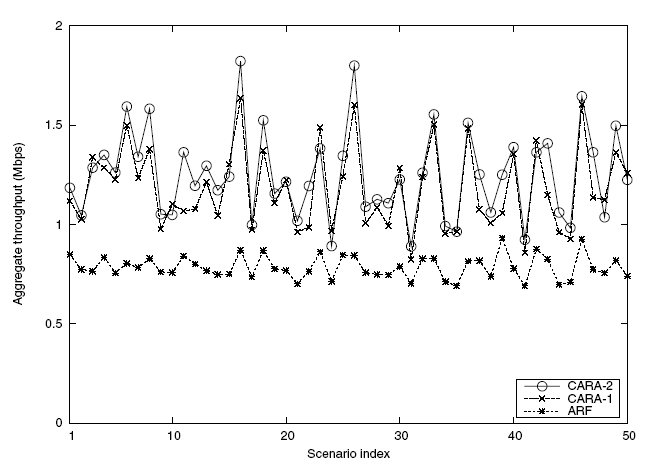 26
Advanced Computer Networks 2009        Dynamic Rate Adaptation
Figure 9bVarying contending stations
27
Advanced Computer Networks 2009        Dynamic Rate Adaptation
Figure 10 Adaptability Comparison
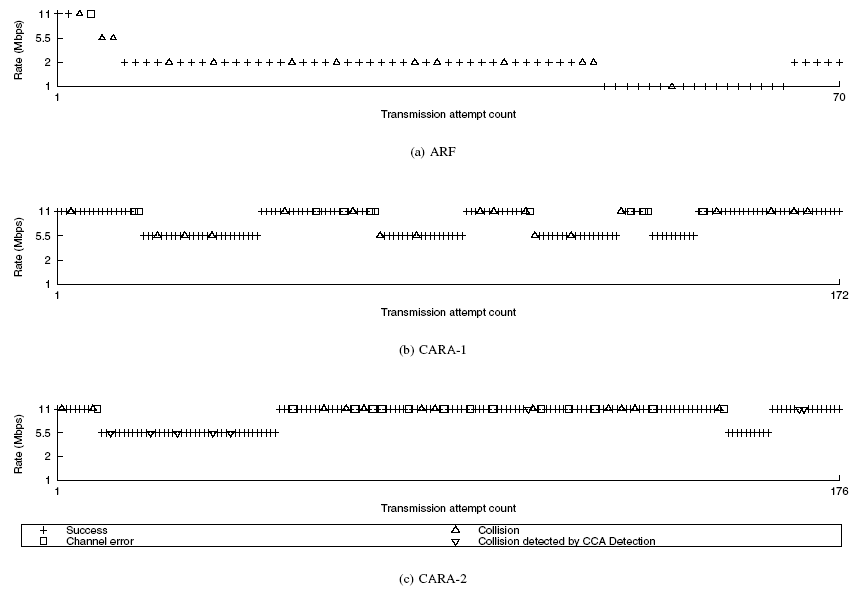 Advanced Computer Networks 2009           Dynamic Rate Adaptation
28
Table II
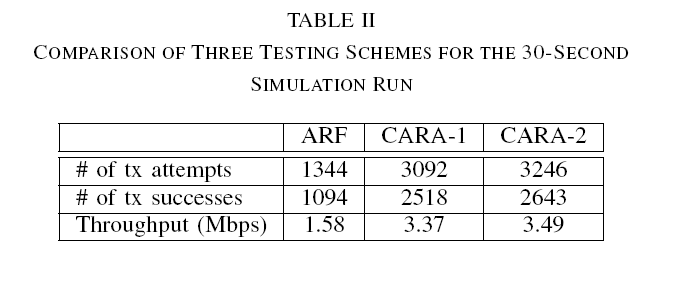 29
Advanced Computer Networks 2009        Dynamic Rate Adaptation
Conclusions
CARA is more likely to make correct rate adaptation decisions than ARF.
CARA requires no change to the 802.11 standard (unlike RBAR).
CARA significantly outperforms ARF in all simulated multiple contending environments.
30
Advanced Computer Networks 2009        Dynamic Rate Adaptation
Future Work
Look at changes to the increase rate algorithm [CARA-RI].
Study optimization of operational CARA parameters.
Address possibility of hidden terminal detection [CARA-HD].
Built a working CARA prototype using MadWIFI driver.
31
Advanced Computer Networks 2009        Dynamic Rate Adaptation
Multiple APsmultiple clients (heterogeneous)
client
client
client
client
Access
Point
Access
Point
client
client
client
client
Advanced Computer Networks 2009           Dynamic Rate Adaptation
32
Hidden Terminals
Without a hidden terminal, loss ratio ~5.5%.
One hidden AP with mild sending rate
(0.379 Mbps) yields:
[Wong]
Advanced Computer Networks 2009           Dynamic Rate Adaptation
33
Future Work Results
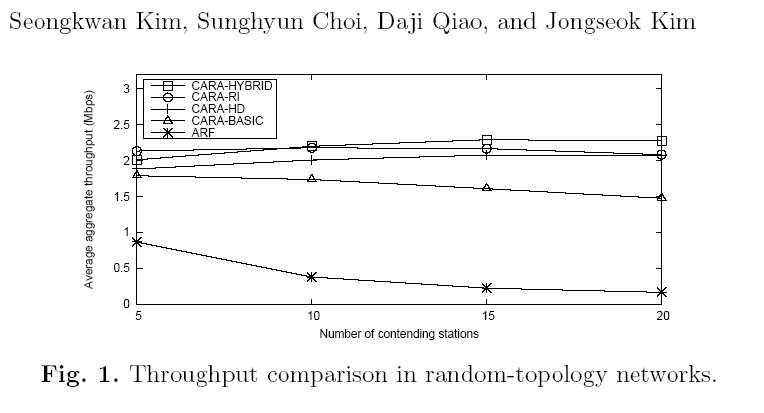 34
Advanced Computer Networks 2009        Dynamic Rate Adaptation
Questions?
Collision Aware Rate Adaptation (CARA)
Advanced Computer Networks 2009           Dynamic Rate Adaptation
35